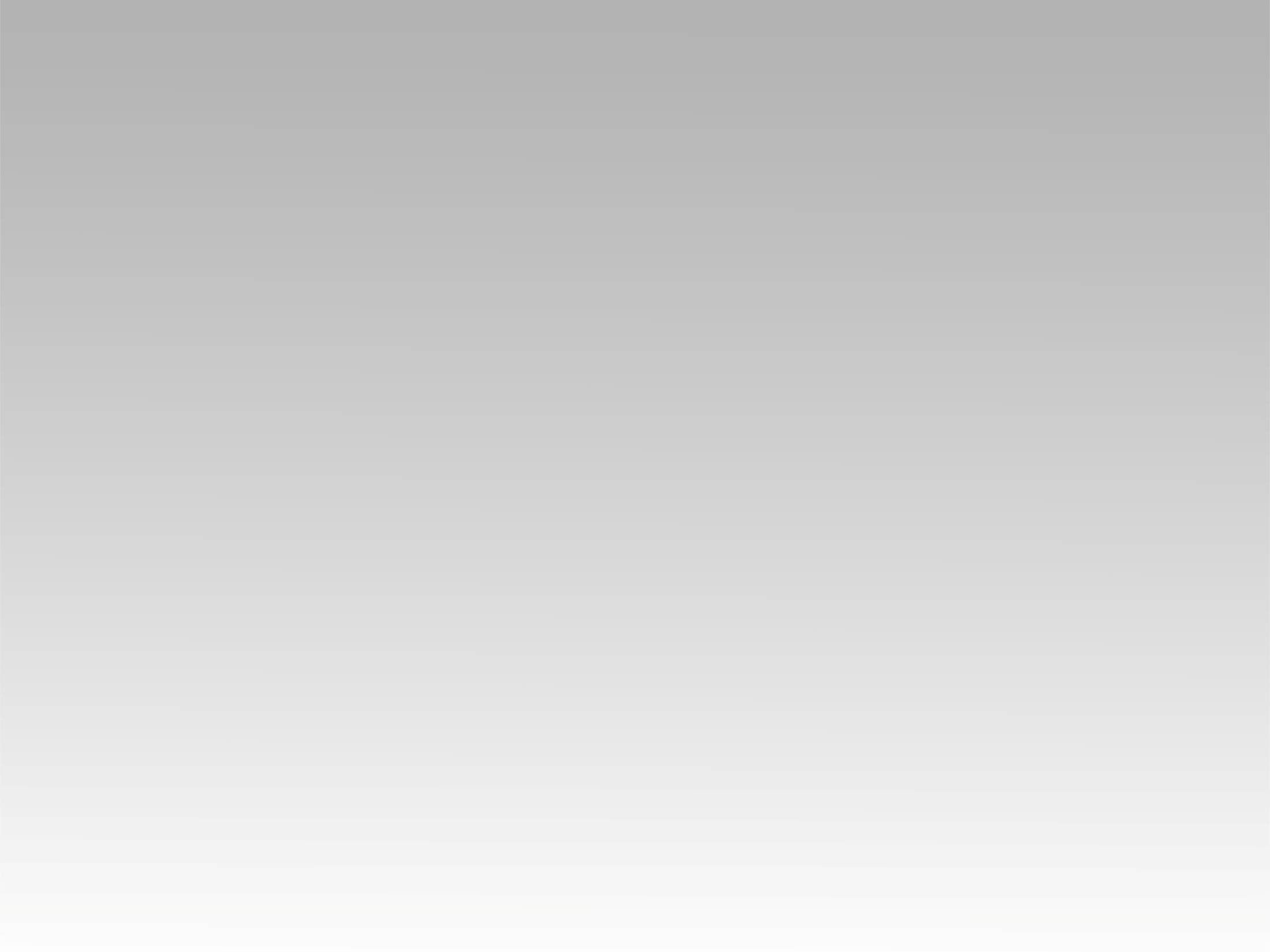 تـرنيــمة
بحرُ محبة الفادي لا يُحدُّ
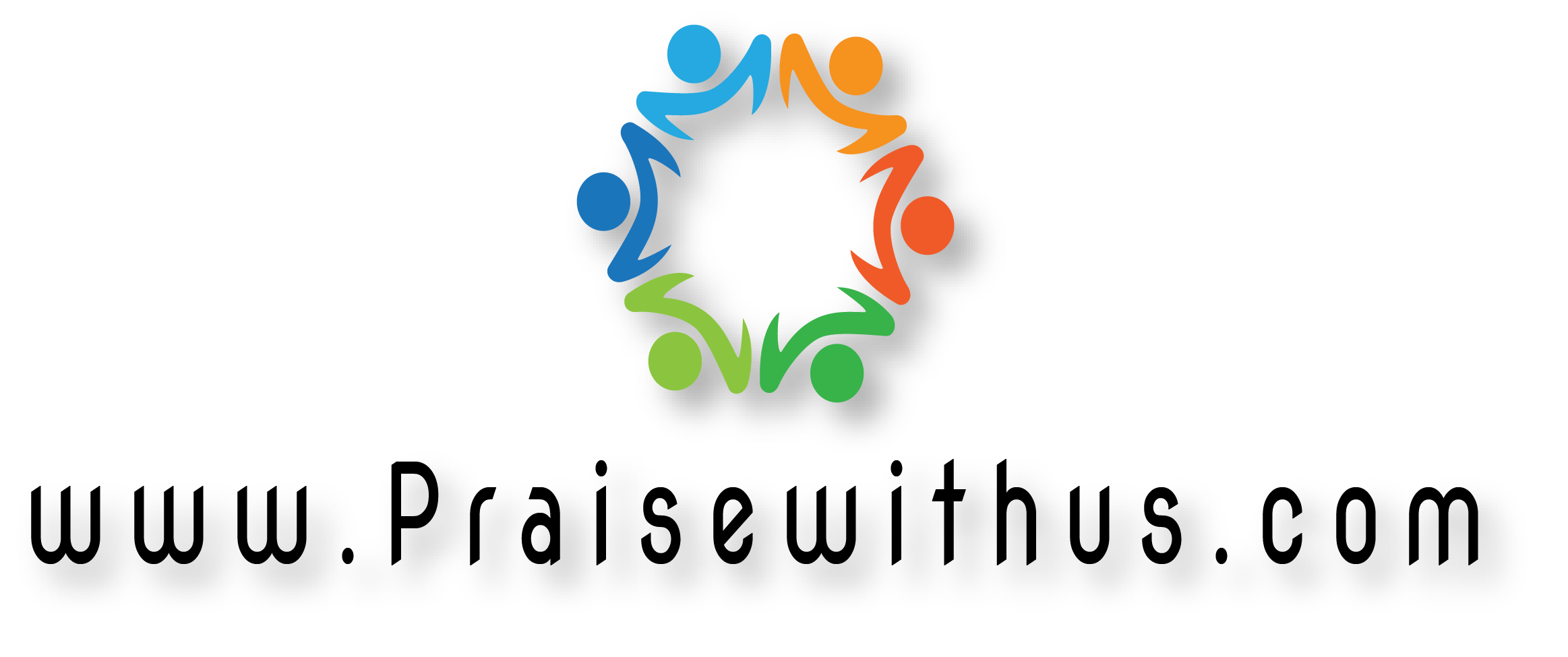 1- 
بَحْرُ مَحَبَّةِ الفادي لا يُحَدُّ مُتَّسِعُ الأرْجاءْفي طولِهِ وَعُمْقِهِ سَرْمَدِيٌّ وَما لَهُ استِقصاءْ
bahro mahabbati elfadi la yohaddomottaseao elarjaafi tolehi wa aomqehi sarmadeonwa ma laho esteqSaa

The love of the Redeemer is so wide,
 long, deep, eternal and unlimited.
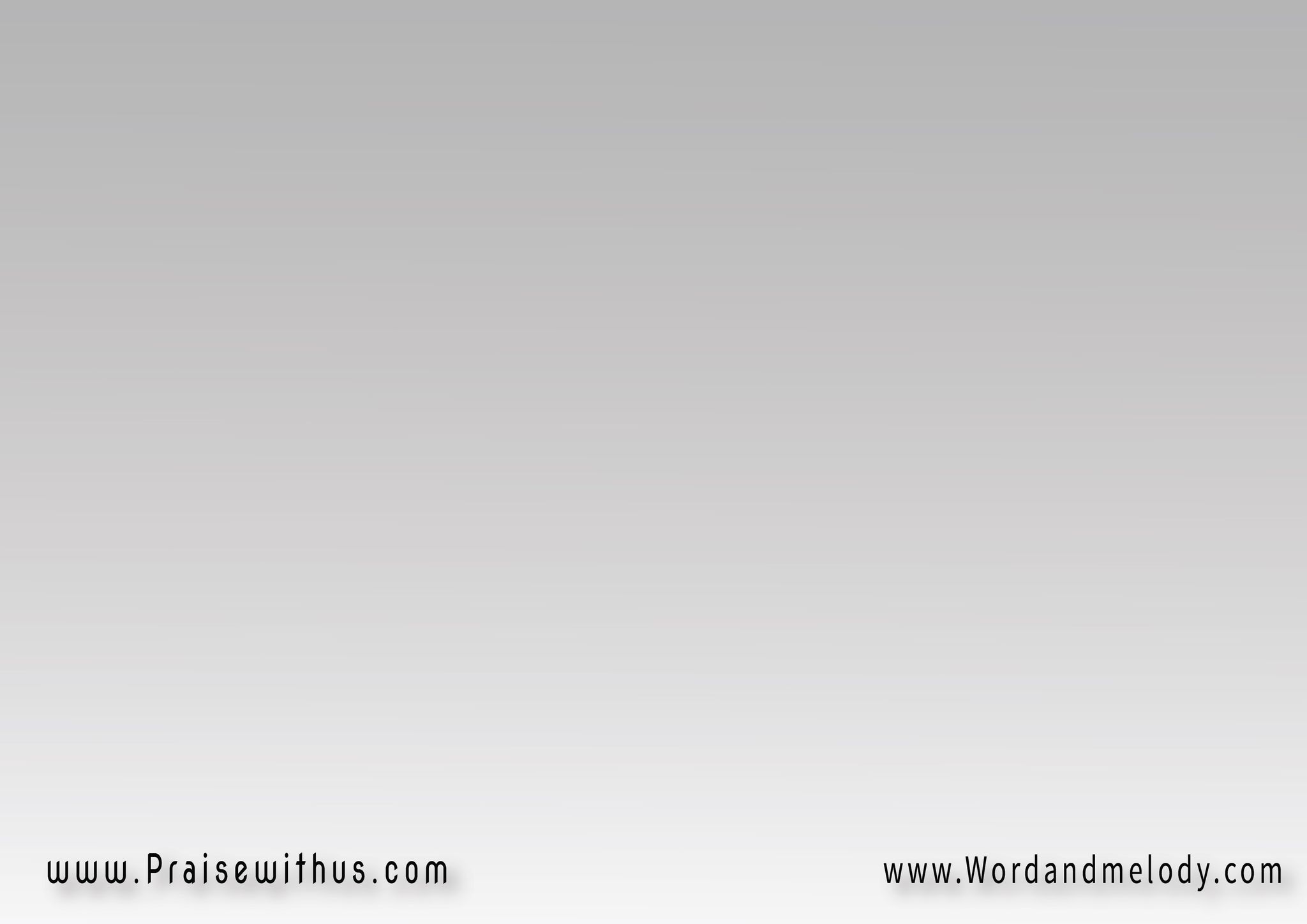 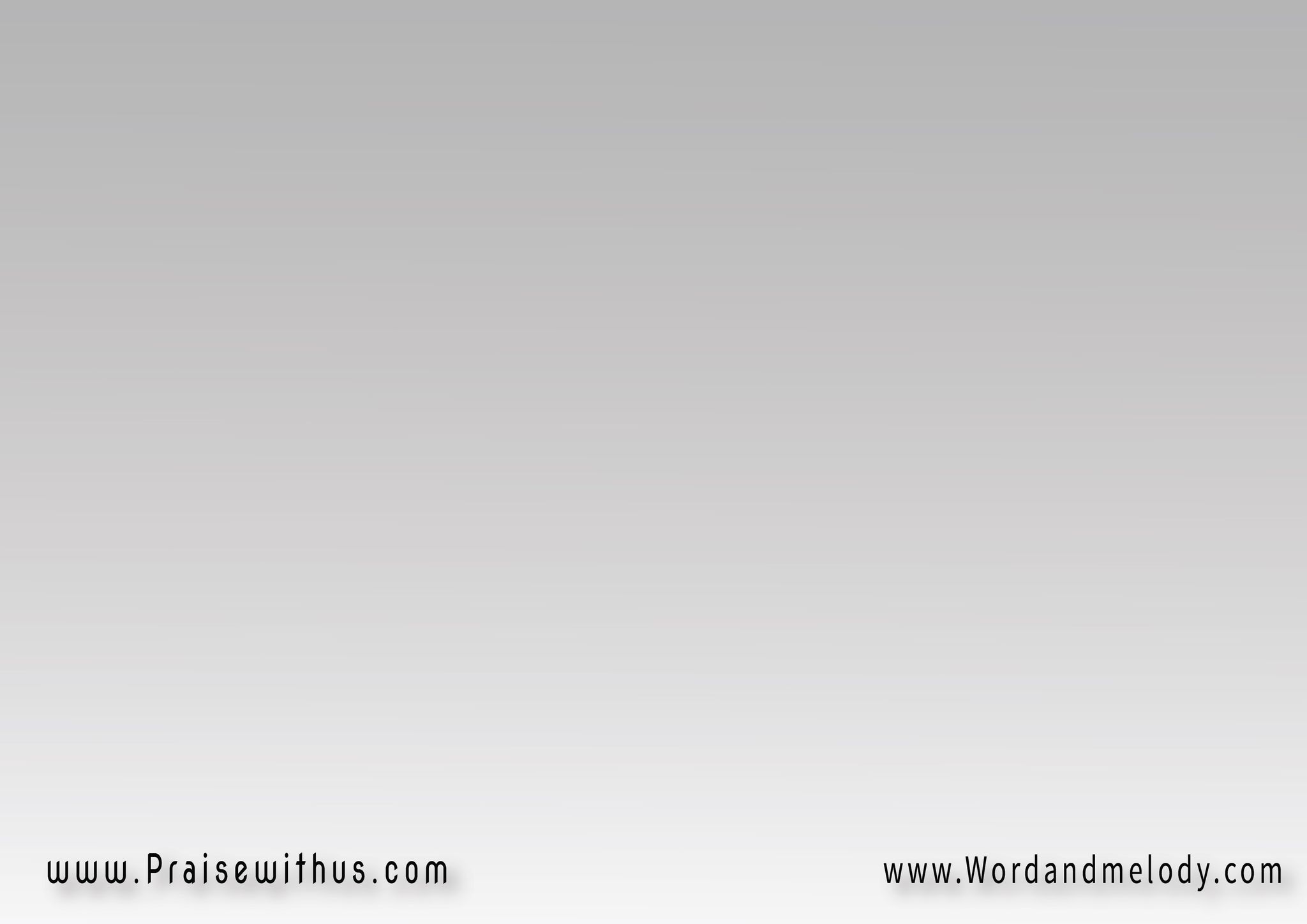 القرار:قد فاقَ حُبُّهُ  قد زادَ فضلُهُ   إذ جَعَلَني هَيْكَلاً لِروحِهِغَدَوْتُ وارِثاً للهِ في المَسيح  وَترَنَّمَت شَــــفَتايَ بالتَّسْبيح(كُلُّ مالي في الحَيــــــــاةِ    كُلُّ عُمْري لِلمَمَاتِ)2للحَبيب للحَبيــــــــــــــب   مَنْ فداني بالصَّليـــــب

qad faqa hobboho  qad zada faDloho eth jaaalani  haikalan lerohehighadawto warethan  lellahi fil' maseeh watarannamat shafataya belttasbeeh(kollo mali fil' hayati   kollo aomri lelmamati)2lelhabeeb lelhabeeb  man fadani beSSaleeb

His love excels, His favor increases, He made me a temple for His spirit.
 I inherited God in Christ so my lips sing praises.
 Everything I have in life is His, Who redeemed me on the cross.
بحر محبة الفادي
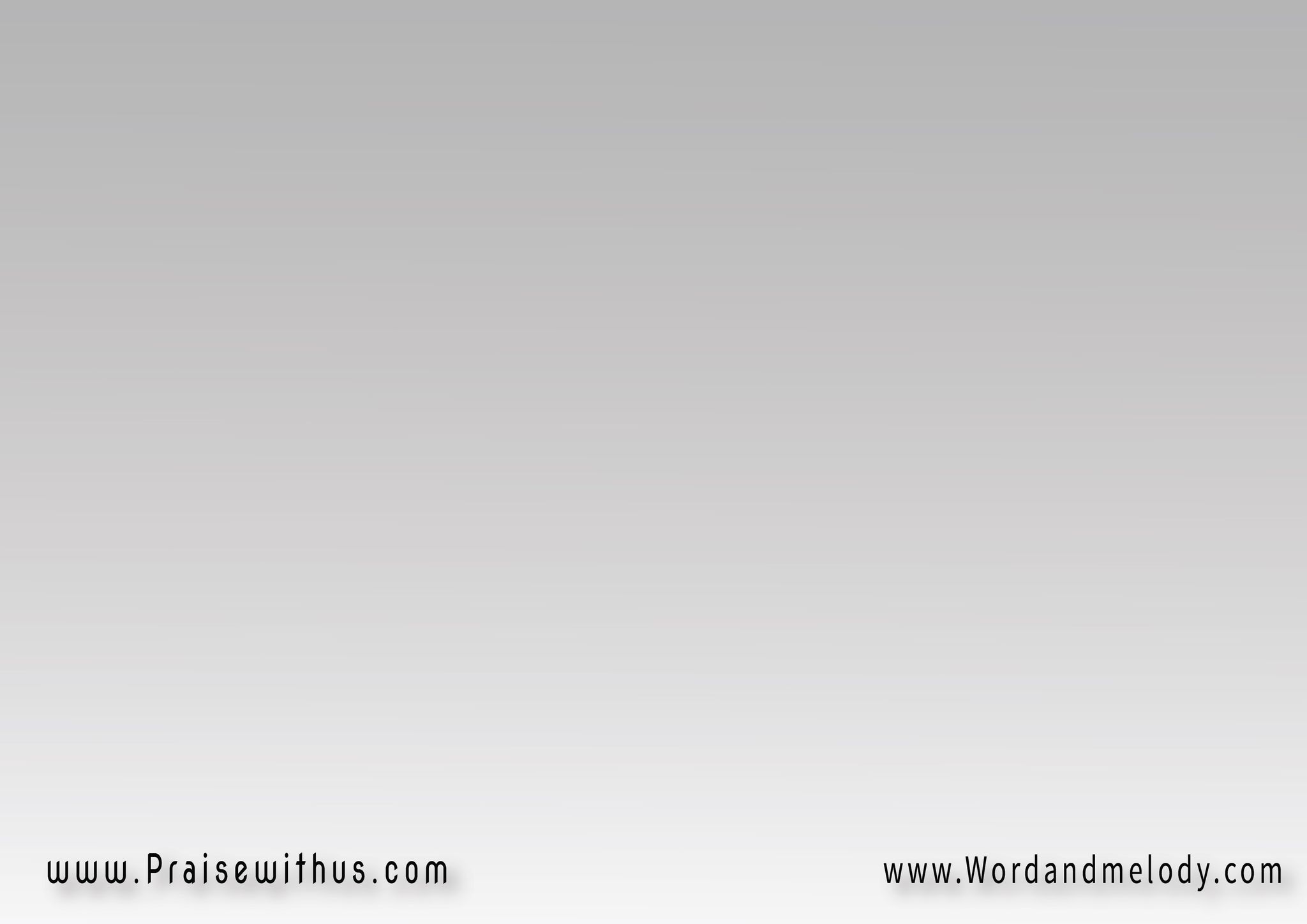 2- 
في مَوْتِهِ تلاقى على الصَّليبِ البِرُّ وَالسَّلامْبِنُصْرَةِ القيامَة شَمْسٌ أضاءَتْ فلاشَتْ الظَّلامْ
fi mawtehi talaqa aala elSSaleebi
 alberro wa alssalambenoSrati alqiama shamson aDaatfalashat elzzalam


In His death righteousness and peace met.
 With the victory of His resurrection a sun rose and removed darkness.
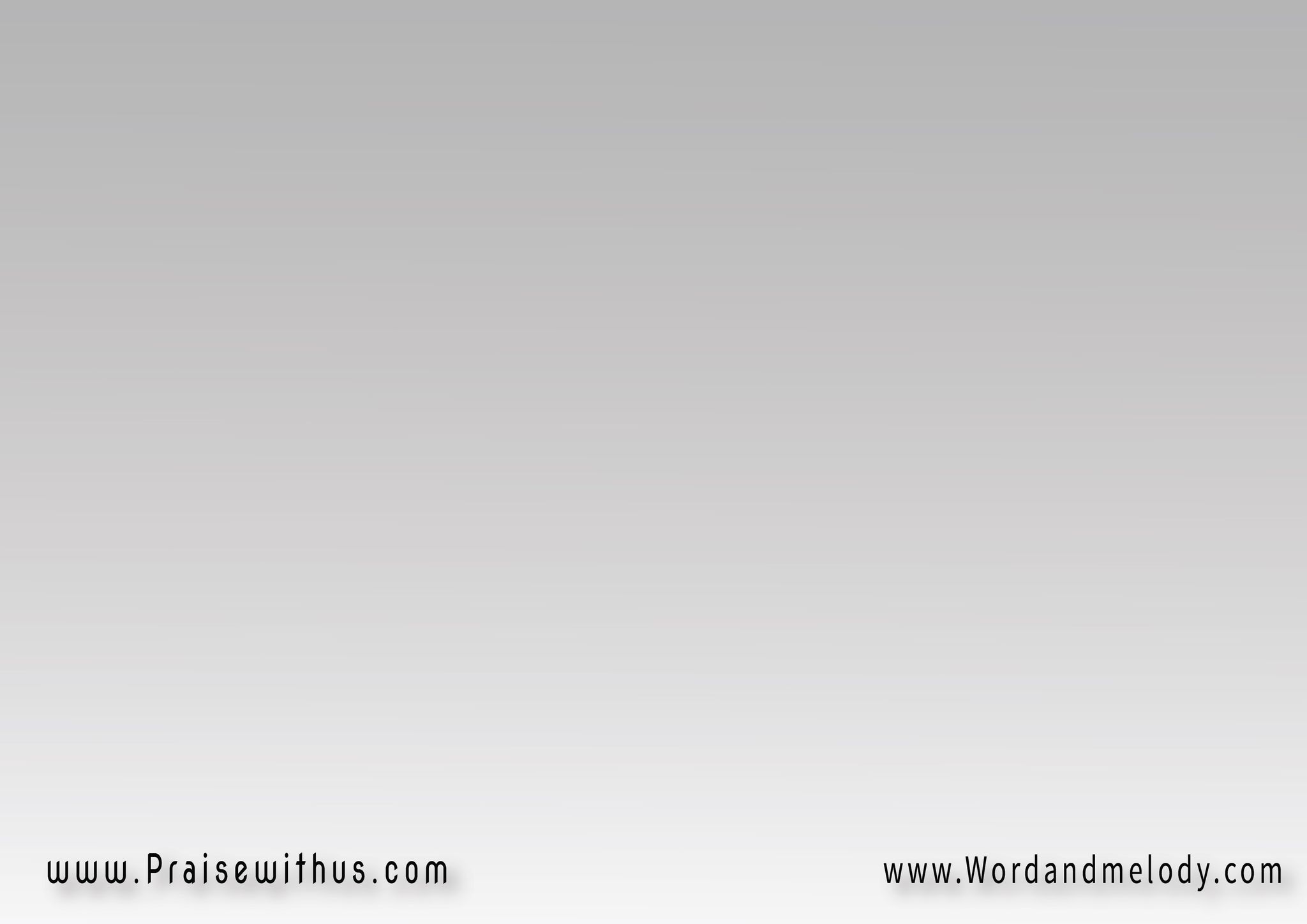 القرار:قد فاقَ حُبُّهُ  قد زادَ فضلُهُ   إذ جَعَلَني هَيْكَلاً لِروحِهِغَدَوْتُ وارِثاً للهِ في المَسيح  وَترَنَّمَت شَــــفَتايَ بالتَّسْبيح(كُلُّ مالي في الحَيــــــــاةِ    كُلُّ عُمْري لِلمَمَاتِ)2للحَبيب للحَبيــــــــــــــب   مَنْ فداني بالصَّليـــــب

qad faqa hobboho  qad zada faDloho eth jaaalani  haikalan lerohehighadawto warethan  lellahi fil' maseeh watarannamat shafataya belttasbeeh(kollo mali fil' hayati   kollo aomri lelmamati)2lelhabeeb lelhabeeb  man fadani beSSaleeb

His love excels, His favor increases, He made me a temple for His spirit.
 I inherited God in Christ so my lips sing praises.
 Everything I have in life is His, Who redeemed me on the cross.
بحر محبة الفادي
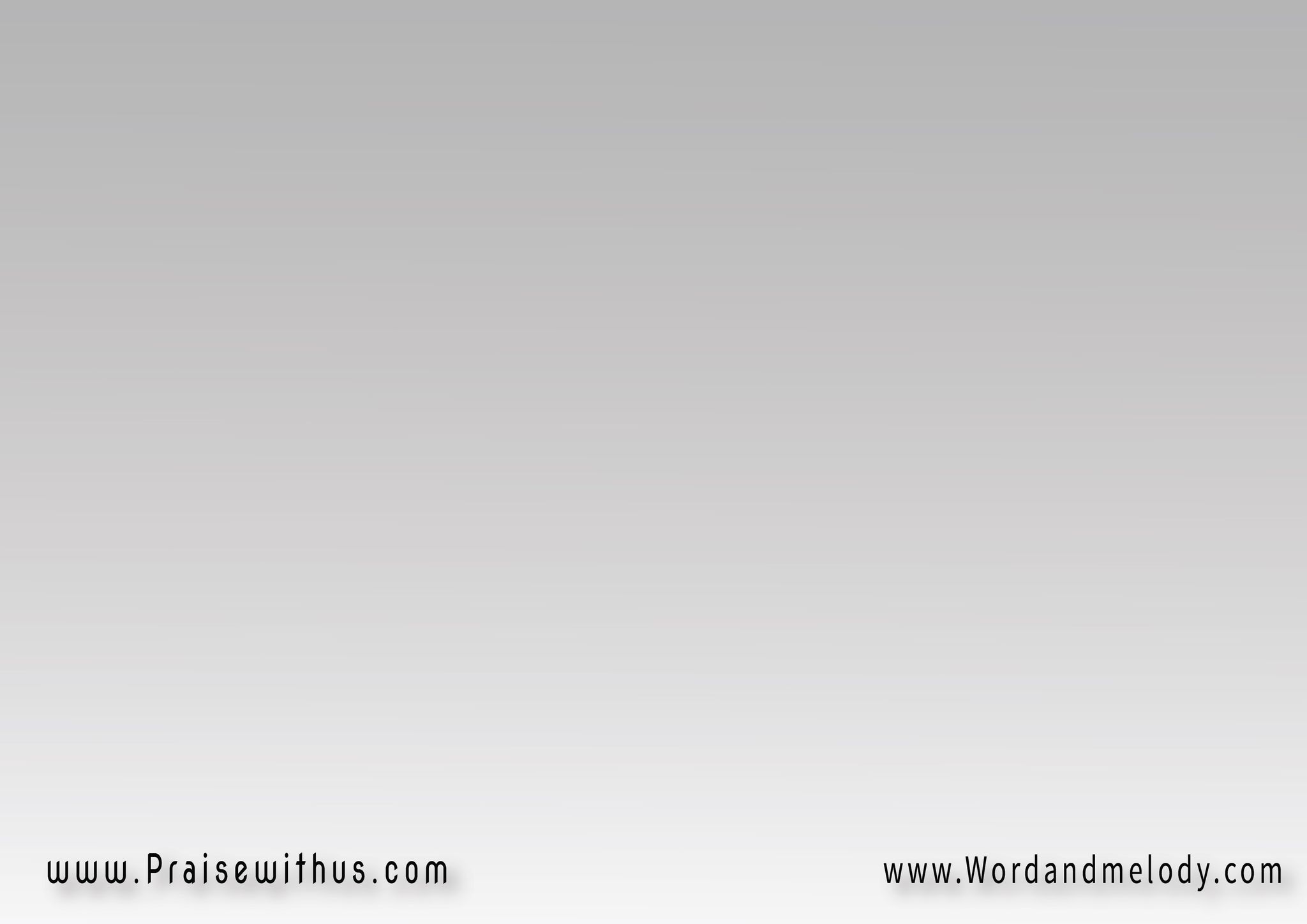 3- 
بِلُطفِهِ العَجيبِ سَبَى فُؤادي أزالَ حَمْأتيأضحَى كَذا مِجَنِّي تُرْسَ خلاصي يَنْبوعَ نُصْرَتي
belotfehi elaajeebi saba foaadi
 azala hamaatiaDha katha mejanni torsa khalaSiyanboaa noSrati
He captured my heart with His tender love and extinguished my fire. He became my defense and the source of my victory.
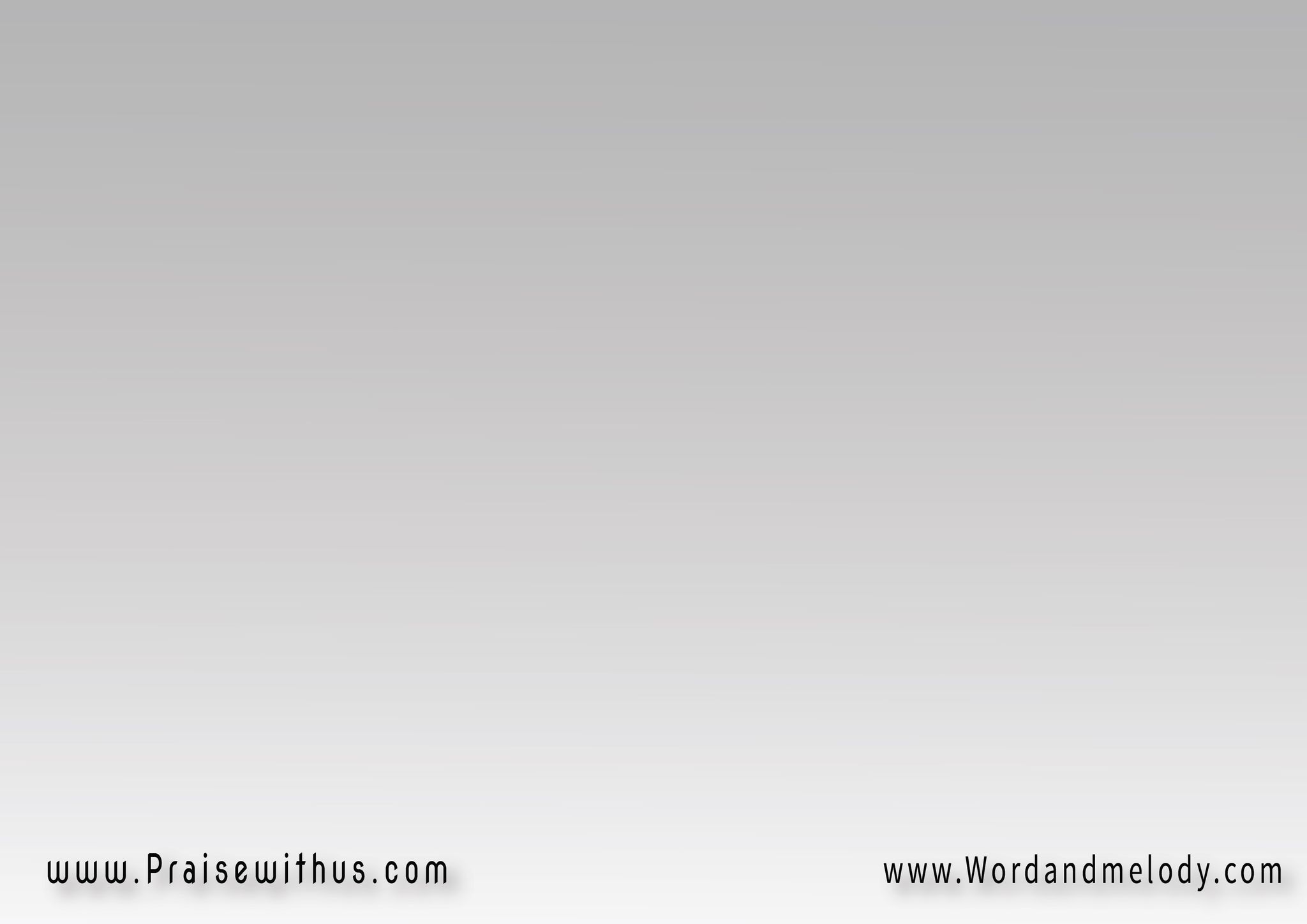 القرار:قد فاقَ حُبُّهُ  قد زادَ فضلُهُ   إذ جَعَلَني هَيْكَلاً لِروحِهِغَدَوْتُ وارِثاً للهِ في المَسيح  وَترَنَّمَت شَــــفَتايَ بالتَّسْبيح(كُلُّ مالي في الحَيــــــــاةِ    كُلُّ عُمْري لِلمَمَاتِ)2للحَبيب للحَبيــــــــــــــب   مَنْ فداني بالصَّليـــــب

qad faqa hobboho  qad zada faDloho eth jaaalani  haikalan lerohehighadawto warethan  lellahi fil' maseeh watarannamat shafataya belttasbeeh(kollo mali fil' hayati   kollo aomri lelmamati)2lelhabeeb lelhabeeb  man fadani beSSaleeb

His love excels, His favor increases, He made me a temple for His spirit.
 I inherited God in Christ so my lips sing praises.
 Everything I have in life is His, Who redeemed me on the cross.
بحر محبة الفادي
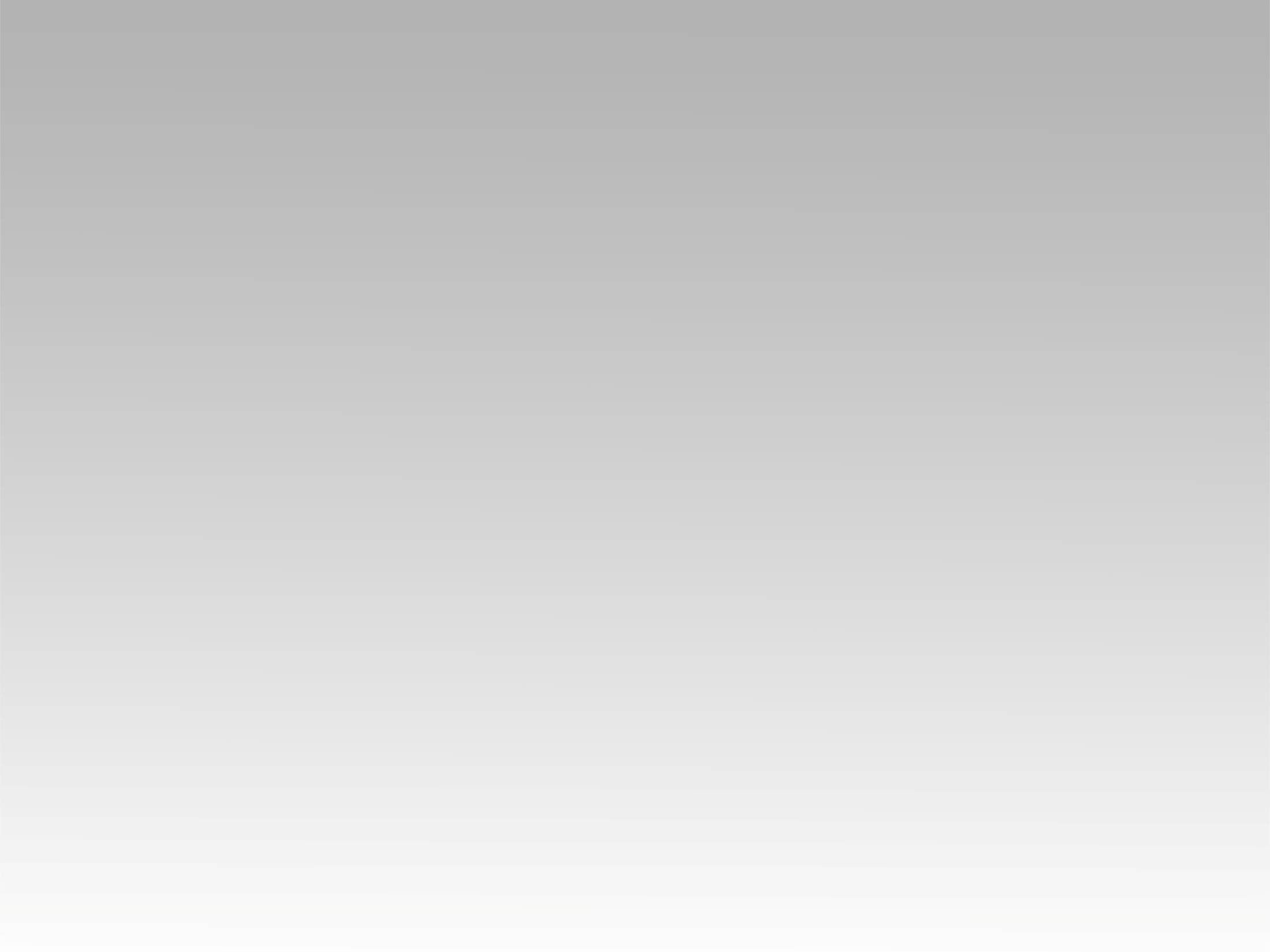 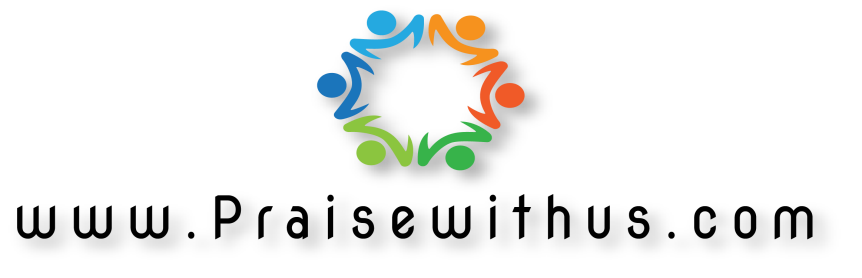